Классный час«Последствия употребления Наркотиков»
Цели классного часа:
 Уточнить понимание термина «наркотики»;
 Улучшить понимание негативных последствий употребления наркотиков.
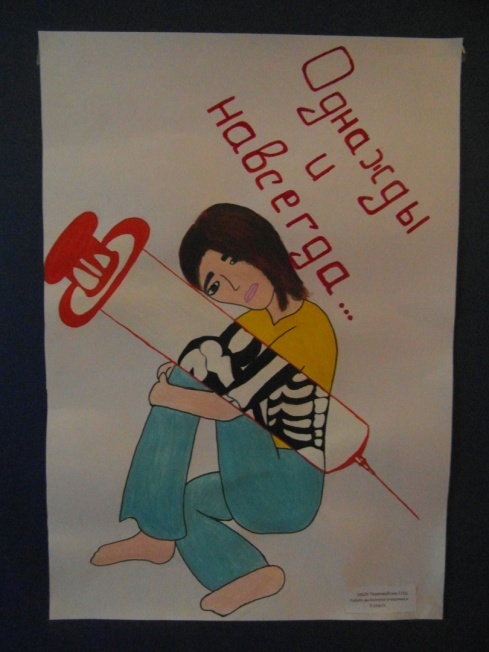 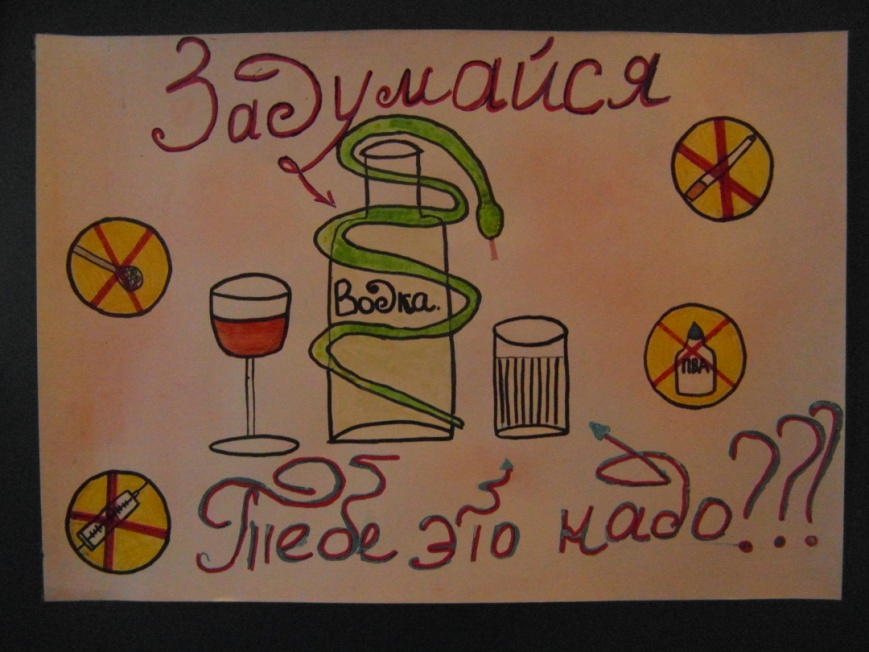 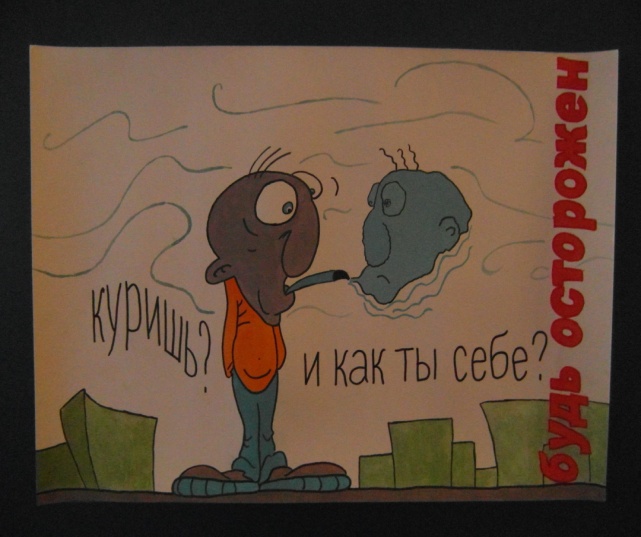 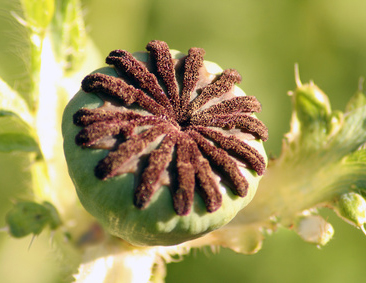 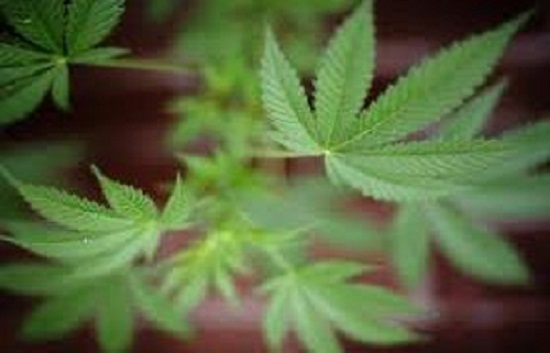 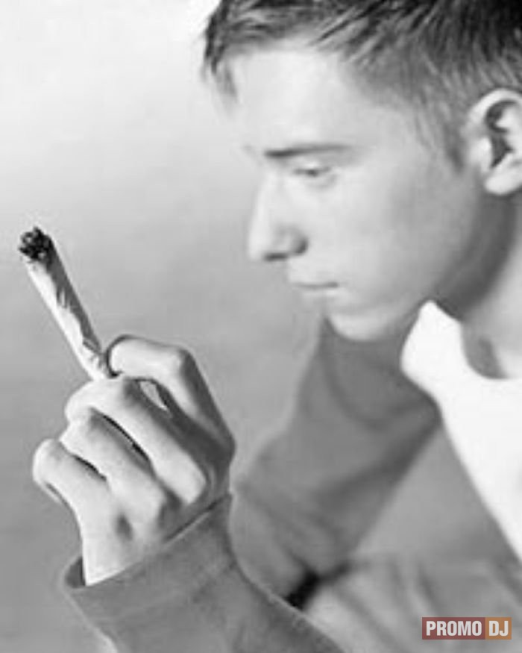 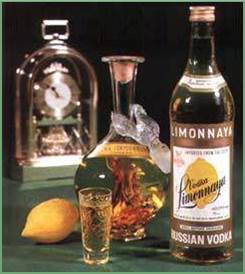 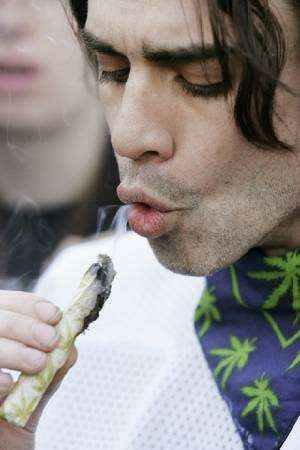 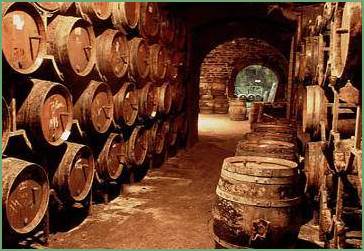 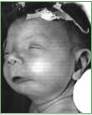 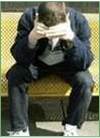 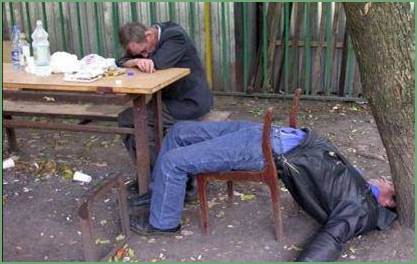 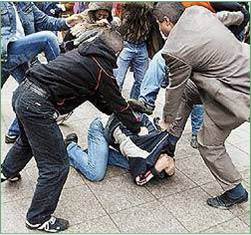 Вредные последствия употребления психоактивных веществ
 
                         Медицинские                                                      Для человека
 
                        Экономические                                                  Для семьи
 
                        Социальные                                                        Для общества
Опыт «Спирт – губитель жизни»
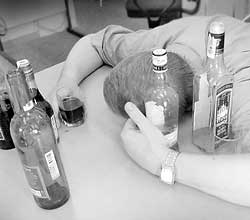 Структура зависимости
МИР БЕЗ НАРКОТИКОВ
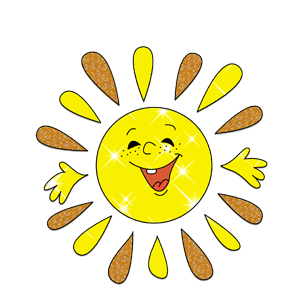 Будьте здоровы!
Prezentacii.com